Day 1
Group: Middle School
衣  yī
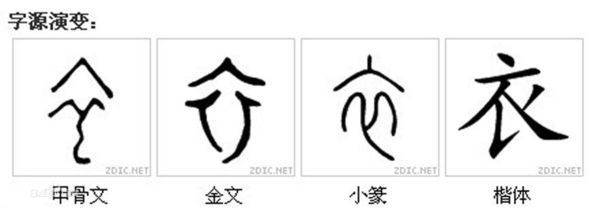 衣  yī
zěnme xiě 衣
[Speaker Notes: ask students to try out the character stroke order
all students trace in the air]
Animation of 衣
看笔顺, 写写看 ✏️
你学了什么衣服？
wà zi
袜子
chèn shān
衬衫
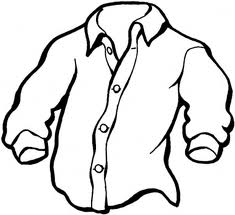 qún zi
裙子
kù zi
裤子
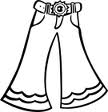 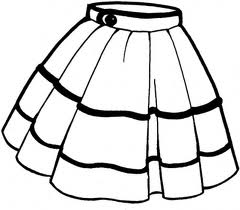 [Speaker Notes: 我们看这四个字， 你看到什么？ 
好]
衣  和		衤
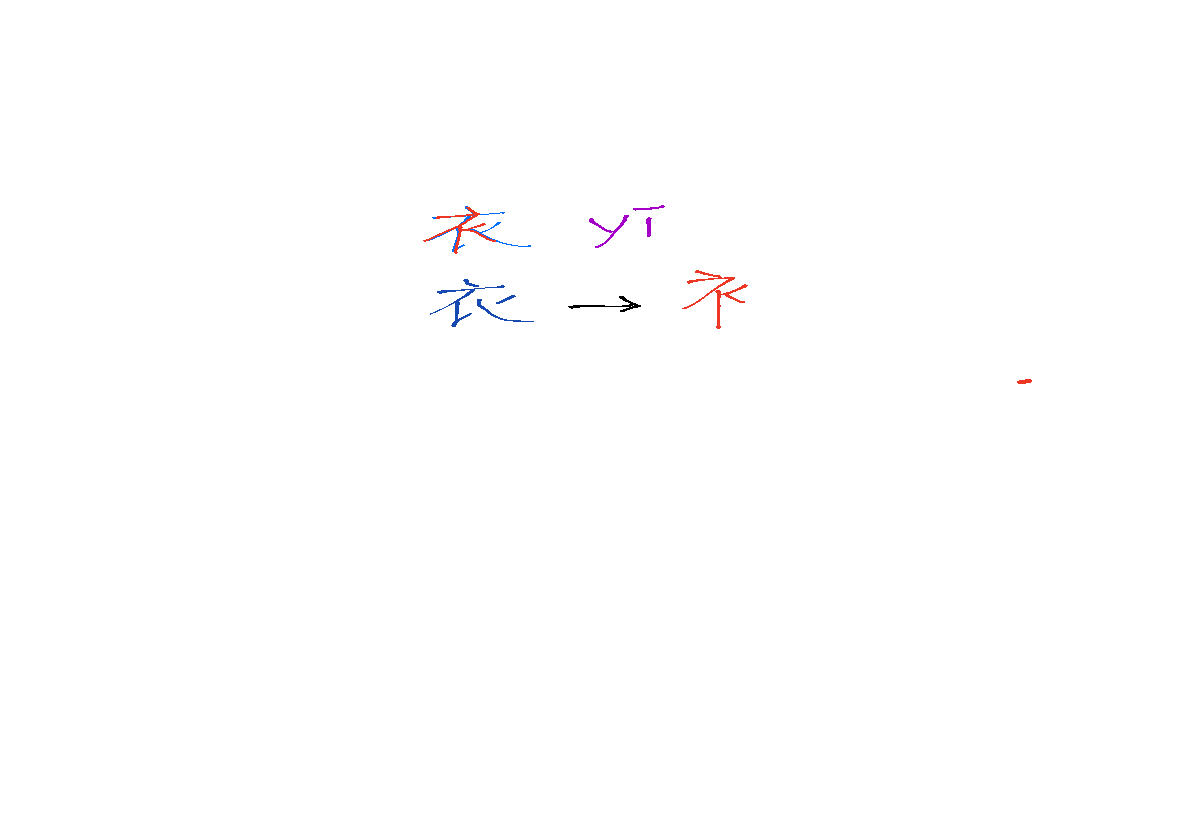 人       亻
[Speaker Notes: 衣  和		衤   有什么不一样
 这两个都是衣
衤 一定在 左边  ； 衣 在下面]
衣  和 衤
4
1
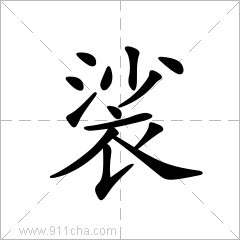 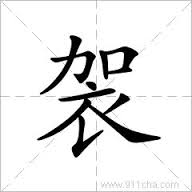 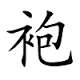 2
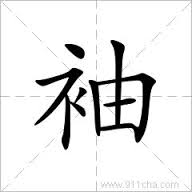 3
sleeve
robe
robe of a monk
robe of a monk
6
7
5
8
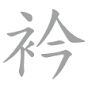 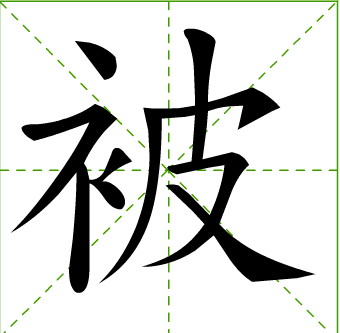 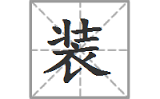 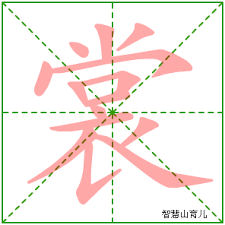 bedding
collar
dress
clothing
[Speaker Notes: 请同学把 衣 和  “衣”圈起来。 
有那几个是 衣 。 衣上下
衣偏旁都在左边]
请你找一找 衤
杉
衫
裙
袜
村
裤
视
衬
祝
礼
祖
神
这个字对不对？
衤
彡
有没有这个字？
寸
衤
有没有这个字？
宀
衤
有没有这个字？
衤
辶
有没有这个字？
裤
袜
裙
衬
衫
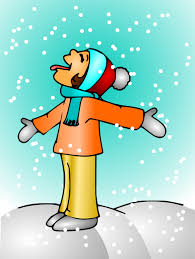 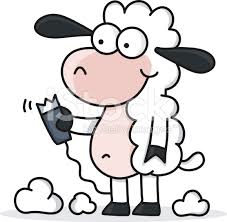 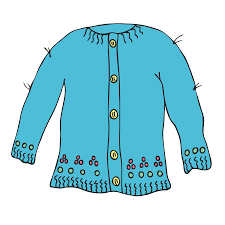 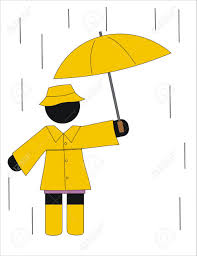 毛衣
衣
下雨
下雪 （xuě)
雨衣
雪衣
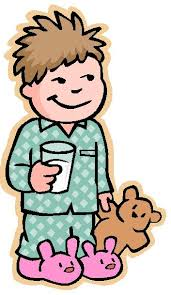 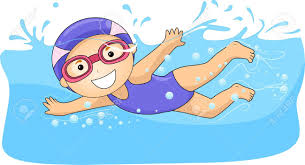 yǒng衣
睡衣
yóuyǒng
睡觉